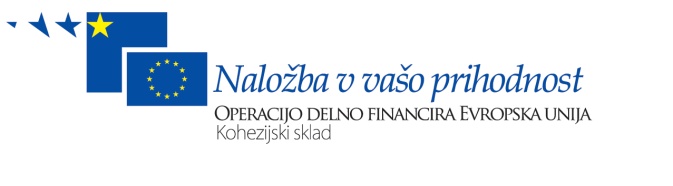 Nadzorni odbor OP ROPI 2007 – 2013
Izvajanje OP ROPI 2007 – 2013 na področju okolja

4. in 5. razvojna prioriteta
4., 5.1, 5.2, 5.3 prednostna usmeritev
Leon Behin, Blaž Mozetič
Ministrstvo za kmetijstvo in okolje
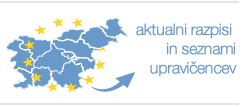 Otočec, 21. maj 2014
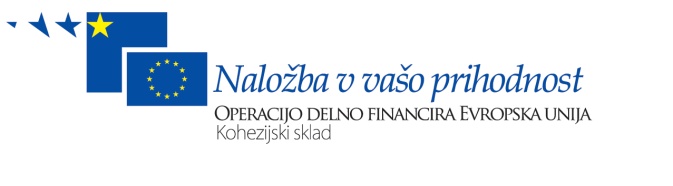 VSEBINA
Splošni pregled izvajanja okoljskih projektov
RP 4. Ravnanje s komunalnimi odpadki
RP 5. Varovanje voda
Odvajanje in čiščenje odpadne vode
Oskrba s pitno vodo
Zmanjšanje škodljivega delovanja voda
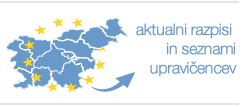 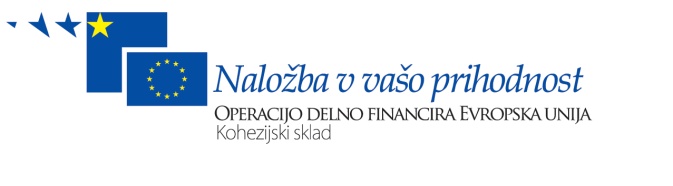 SPLOŠNI PREGLED IZVAJANJA PROJEKTOV
Prikaz napredka pri izvajanju okoljskih kohezijskih projektov (primerjava po letih)
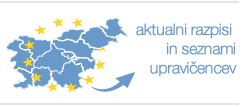 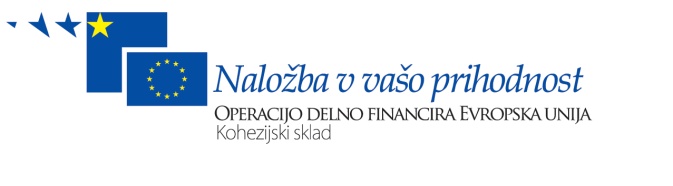 OP ROPI 2007 – 2013
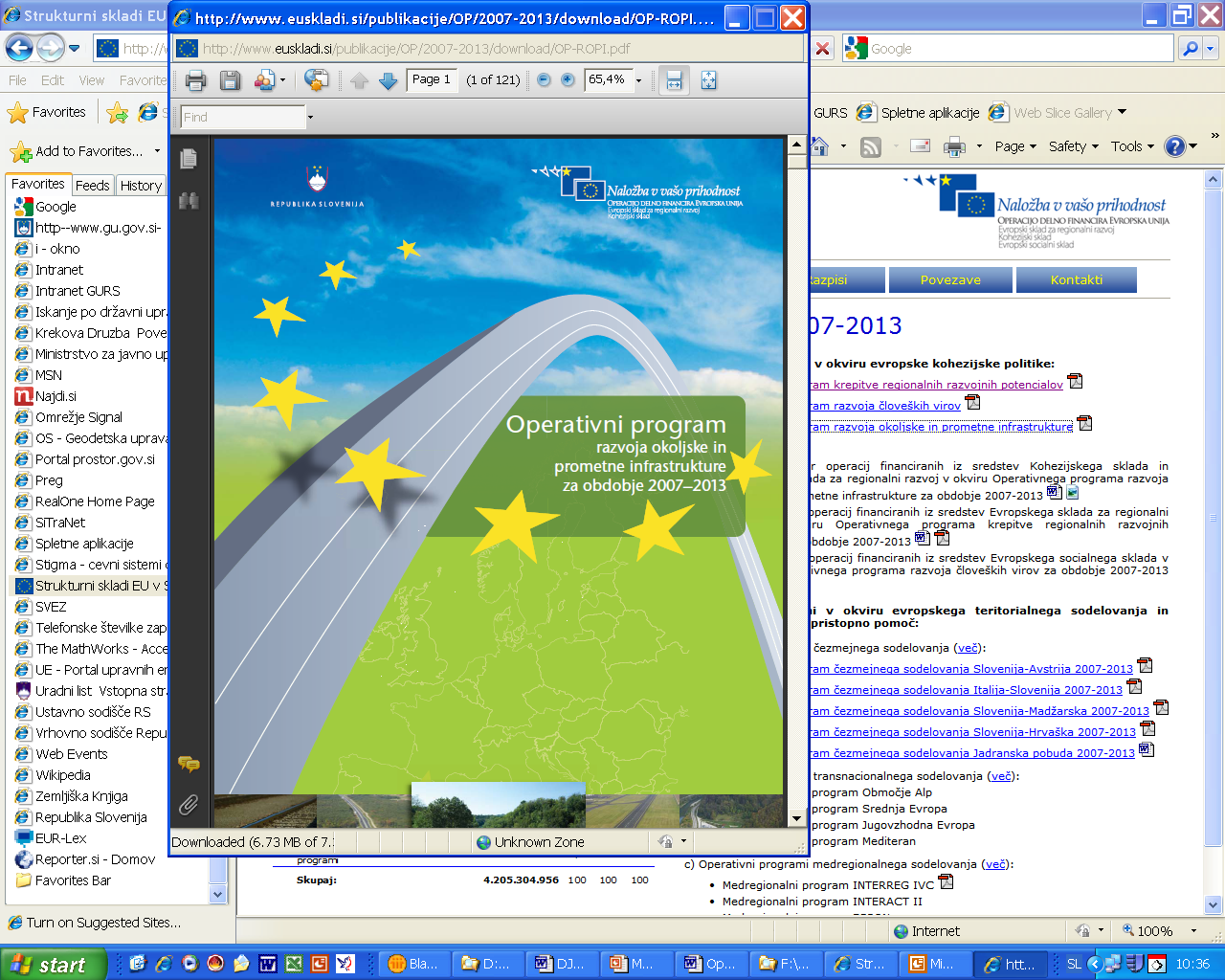 MKO
Prejemniki (upravičenci) sredstev so   občine – lokalna javna infrastruktura in MKO
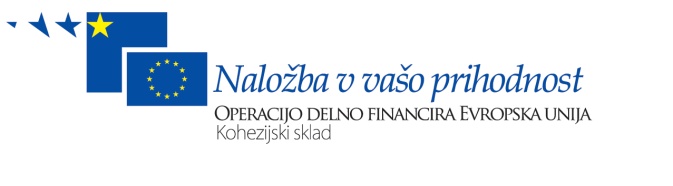 Občine z odločbami OP ROPI
Občine z odločbami za okoljske projekte: 157 občin
Razdelitev po področjih:
Ravnanje s komunalnimi odpadki: 92 občin
Odvajanje in čiščenje odpadnih vod: 63 občin
Oskrba s pitno vodo: 71 občin
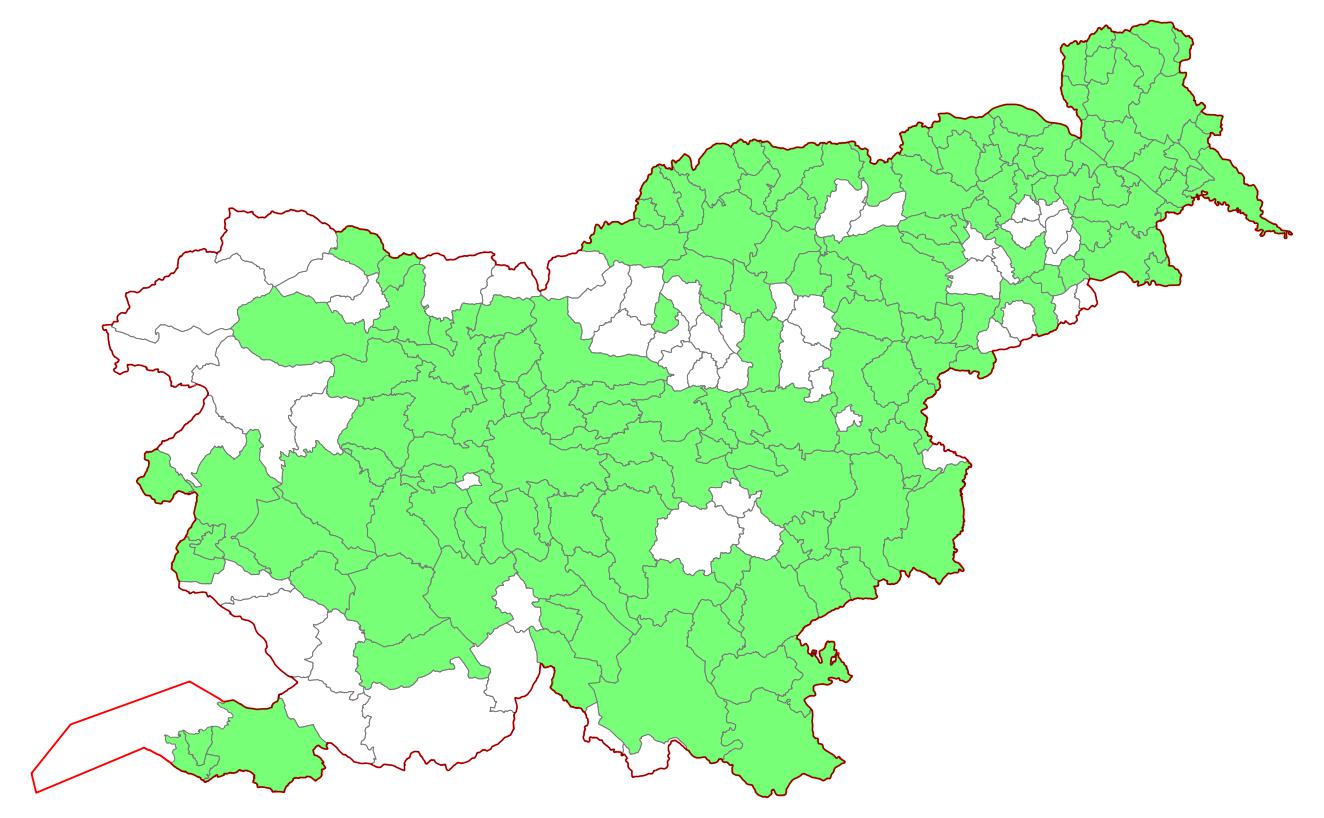 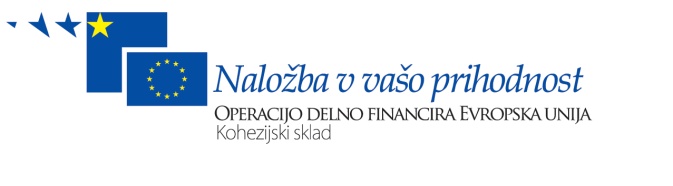 Odločbe o dodelitvi sredstev za okoljske projekte OP ROPI -1
Število izdanih odločb
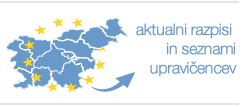 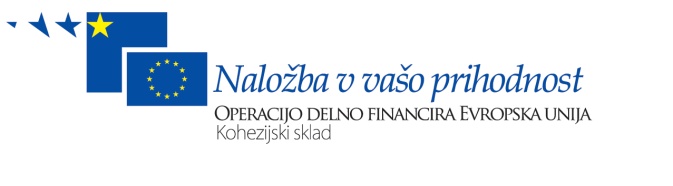 Odločbe o dodelitvi sredstev za okoljske projekte OP ROPI -2
VREDNOST izdanih odločb
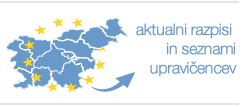 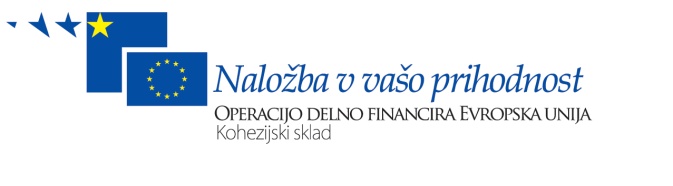 Pogodbe o sofinanciranju -1
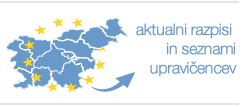 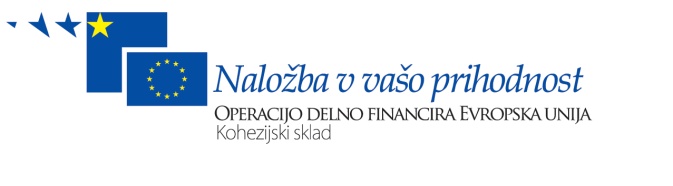 Pogodbe o sofinanciranju -2
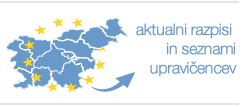 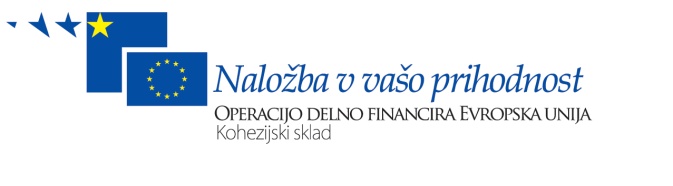 Črpanje 
– izvedena izplačila iz proračuna RS -1
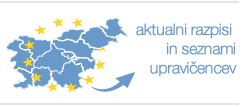 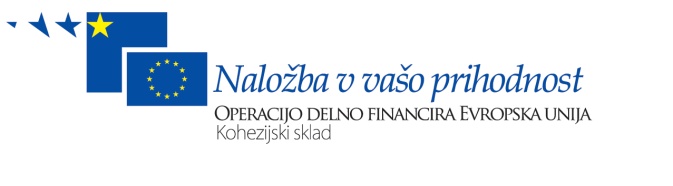 Črpanje 
– izvedena izplačila iz proračuna RS -2
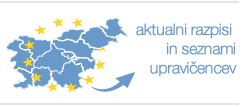 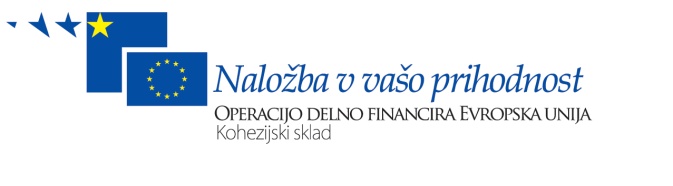 Črpanje 
– izvedena izplačila iz proračuna RS -3
Število projektov z izplačili
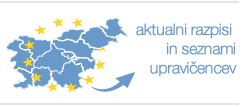 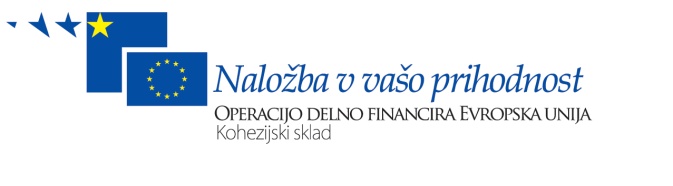 SPLOŠNI PREGLED STANJA
4. in 5. razvojna prioriteta
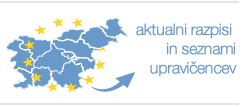 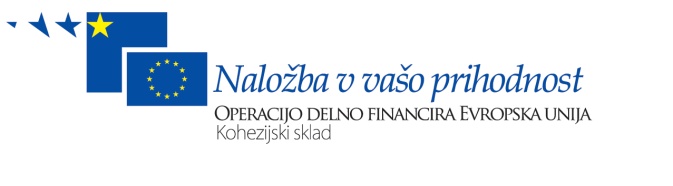 PREGLED IZVAJANJA PROJEKTOV PO PREDNOSTNIH USMERITVAH
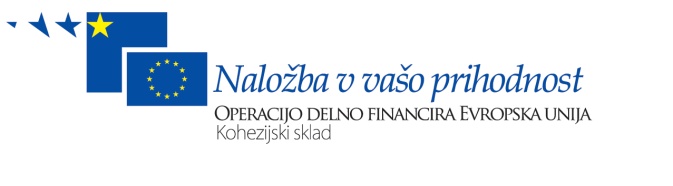 4. Ravnanje s komunalnimi odpadki
Vsi projekti
Stanje prednostne usmeritve:
7 izdanih odločb (RE); podpisane vse pogodbe o sofinanciranju
1 projekt (CERO Nova Gorica; 24,7 mio € EU del); upravičenci odstopili od izvedbe projekta
Problemi s pridobivanjem OVD

En velik projekt (CERO Ljubljana)
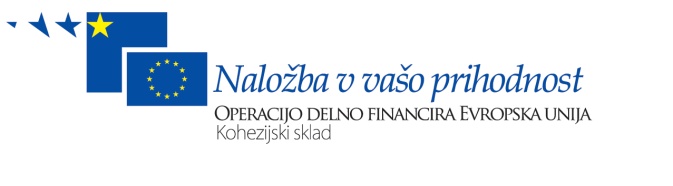 4. Ravnanje s komunalnimi odpadki
CERO Ljubljana
Stanje projekta:
izvajalska pogodba in pogodba o sofinanciranju podpisani
Problemi:
pridobitev gradbenega dovoljenja za MBO, konec maja 2014 (OVD pridobljeno)
zaključek poskusnega obratovanja v letu 2016, potrdilo o izvedbi projekta 09/2017
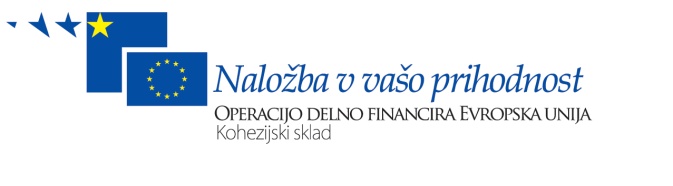 5.1 Odvajanje in čiščenje odpadne vode
Vsi projekti
Stanje prednostne usmeritve:
24 izdanih odločb (RE + OC)
Odločbe OC izdane v letu 2013
Na 1 projektu še niso podpisane vse pogodbe o sofinanciranju za gradnjo
Gradbena dela se izvajajo na vseh projektih
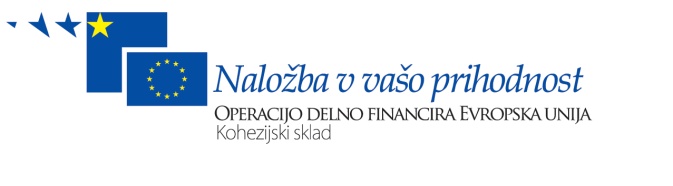 5.2 Oskrba s pitno vodo
Vsi projekti
Stanje prednostne usmeritve:
16 izdanih odločb (RE + OC)
Odločbe OC izdane v letu 2013
Na 3 projektih še niso podpisane vse pogodbe o sofinanciranju za gradnjo
Gradbena dela se izvajajo na vseh projektih
2 „velika“ projekta (Pomurje – sistem B, Šaleška dolina)
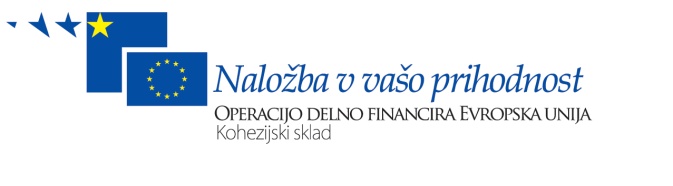 5.2 Oskrba s pitno vodo
Vodooskrba Pomurja – sistem B
Stanje projekta:
Podpisane vse pogodbe o sofinanciranju
Gradbena dela se izvajajo
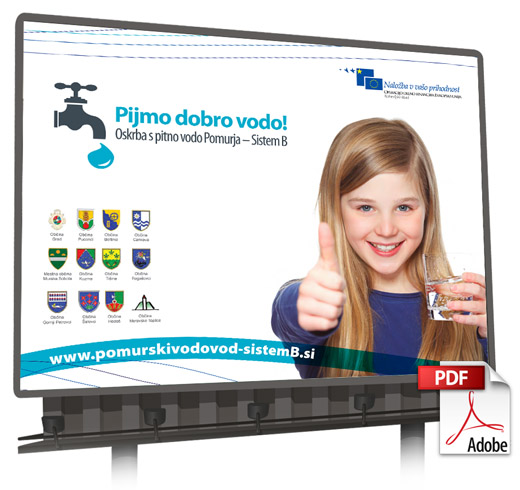 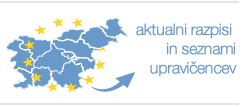 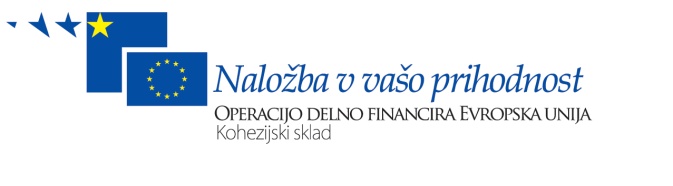 5.2 Oskrba s pitno vodo
Vodooskrba v Šaleški dolini
Stanje projekta:
Vse pogodbe o sofinanciranju podpisane
Gradbena dela se izvajajo
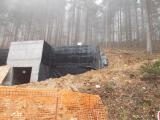 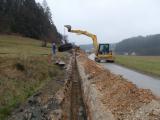 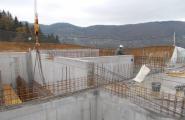 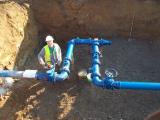 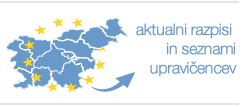 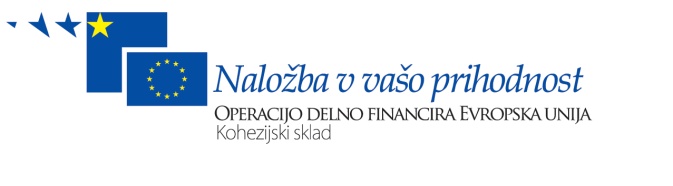 5.3 Zmanjšanje škodljivega delovanja voda
Vsi projekti
Stanje prednostne usmeritev:
3 izdane odločbe (RE + OC)
V teku javna naročila na projektu Drava
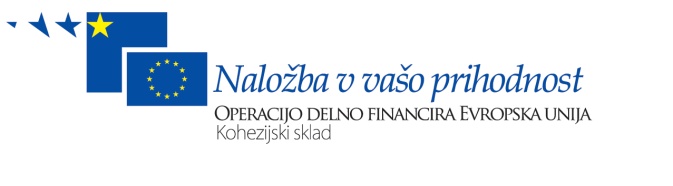 Hvala za pozornost!
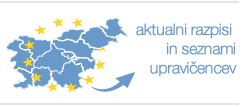